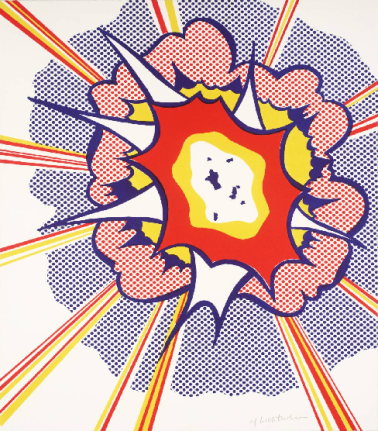 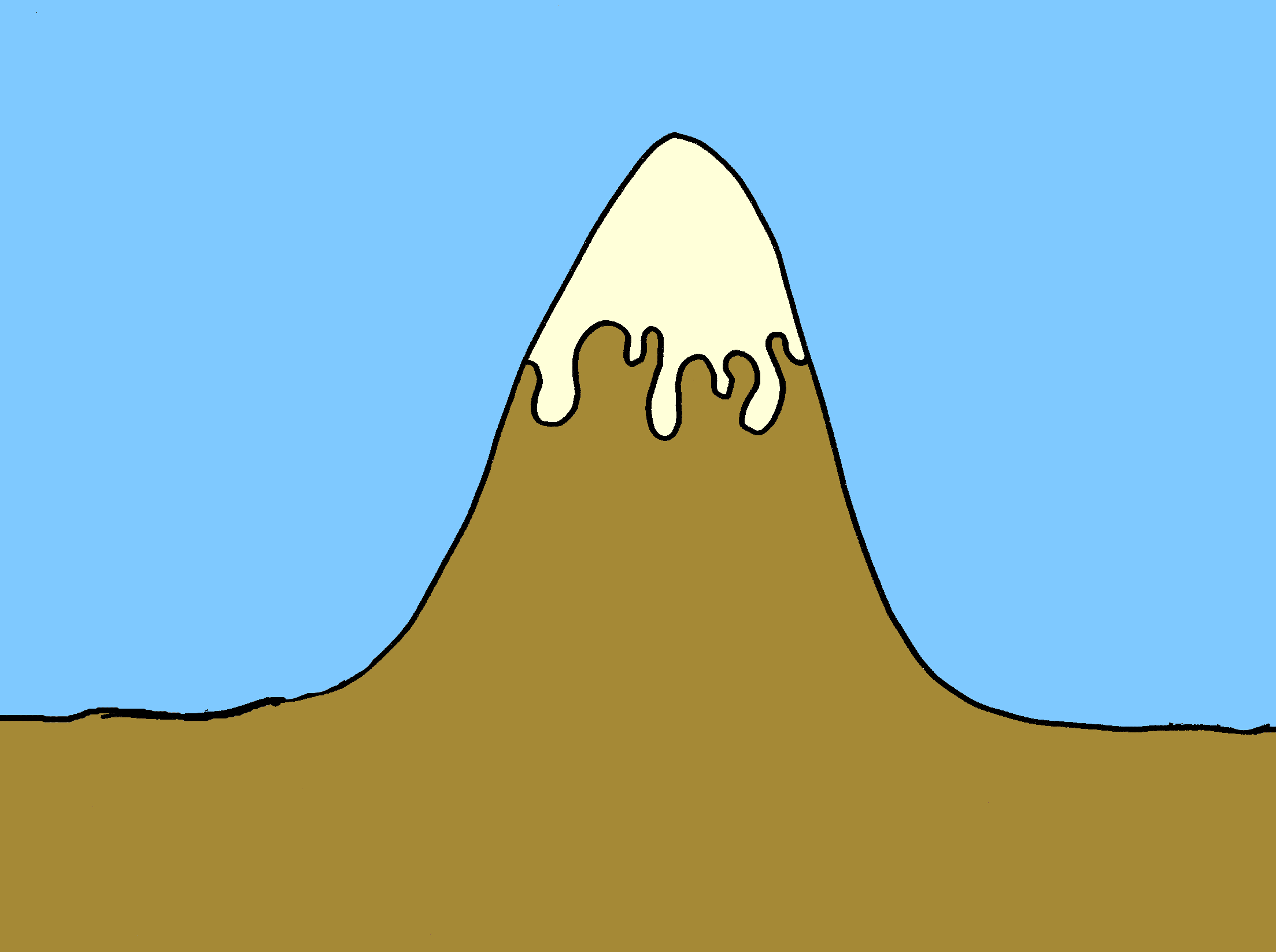 The Story Mountain
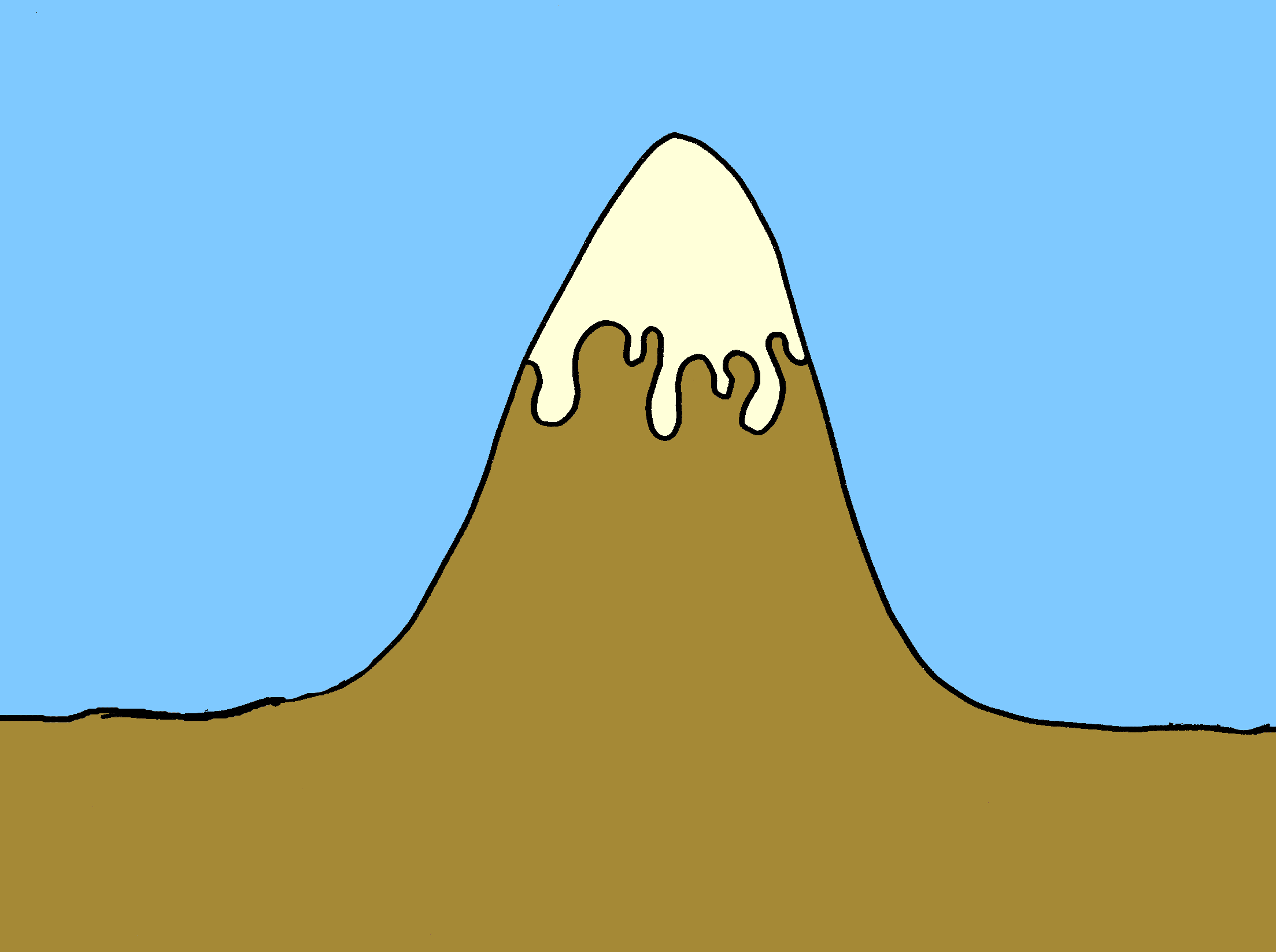 Introduction
The Story Mountain
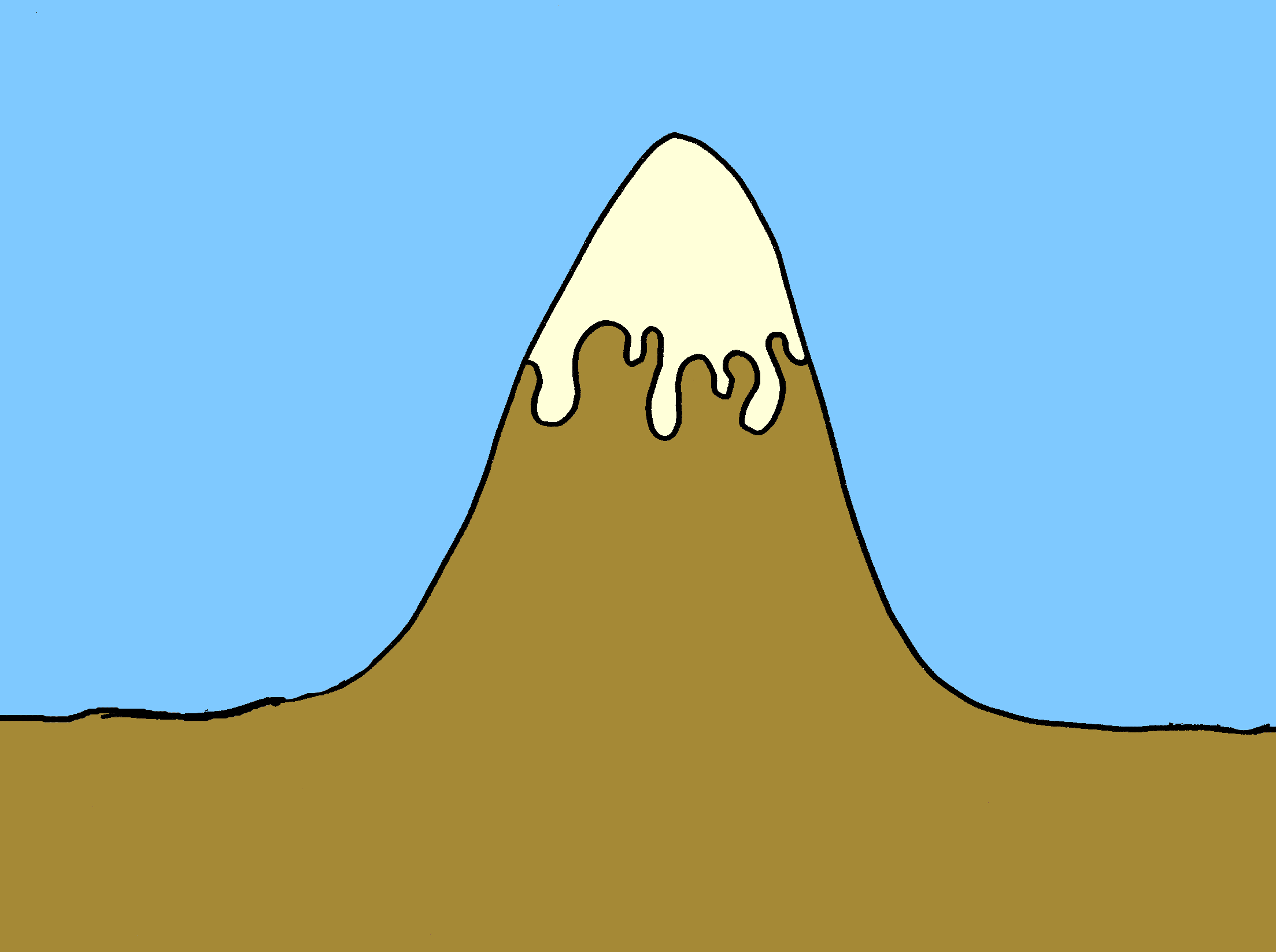 Build up
Introduction
The Story Mountain
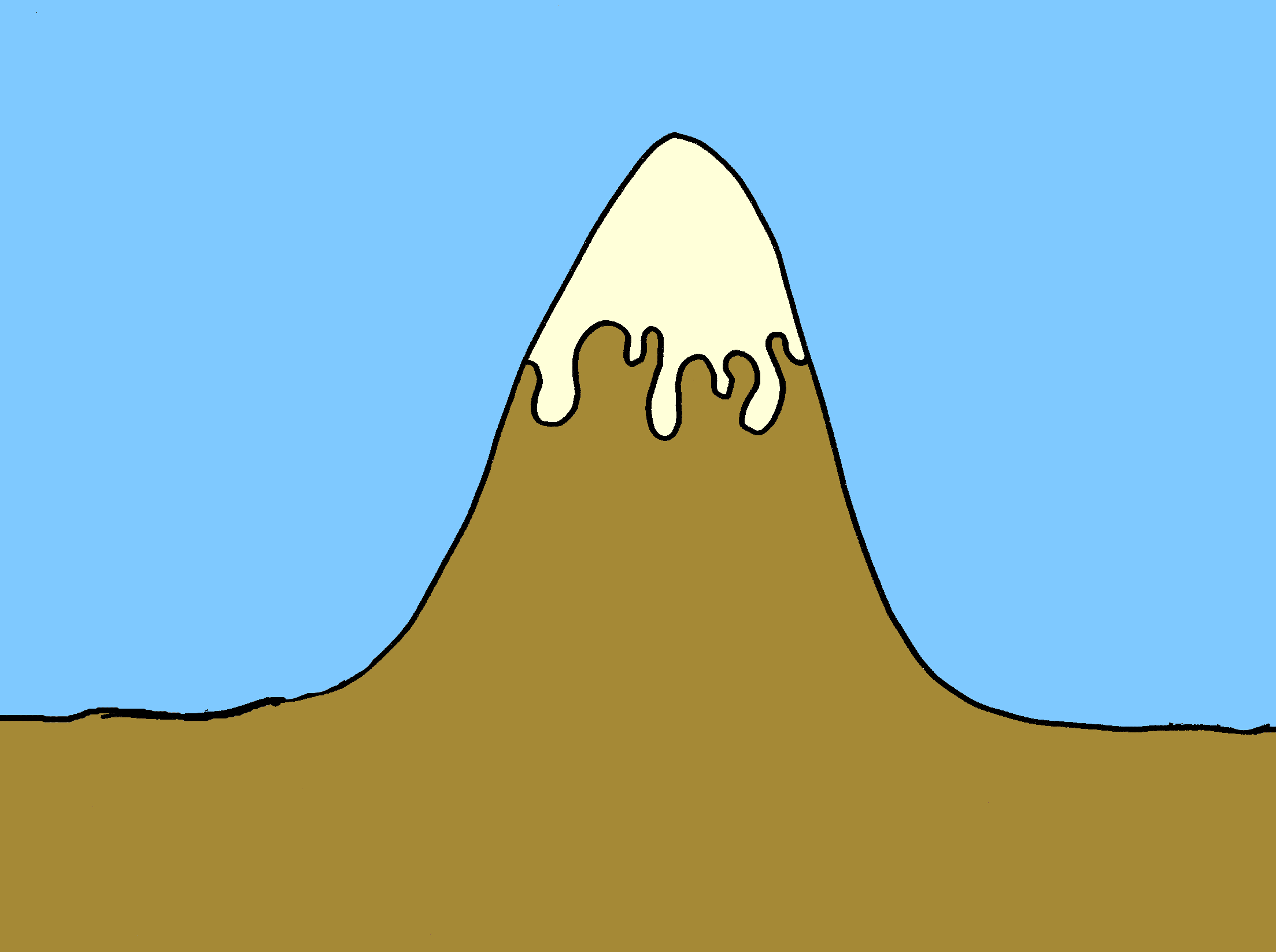 Problem!!
Build up
Introduction
The Story Mountain
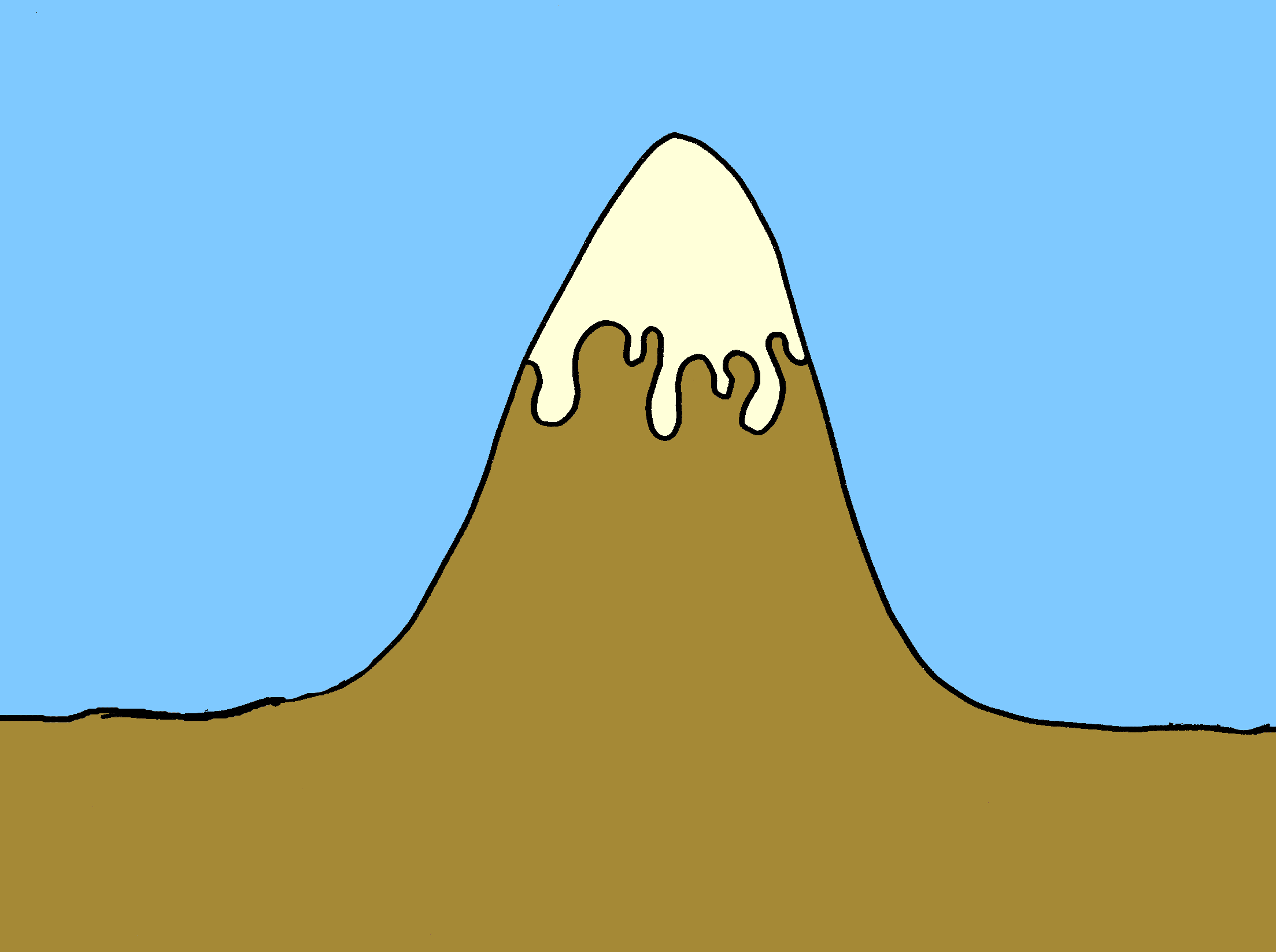 Problem!!
Fix problem
Build up
Introduction
The Story Mountain
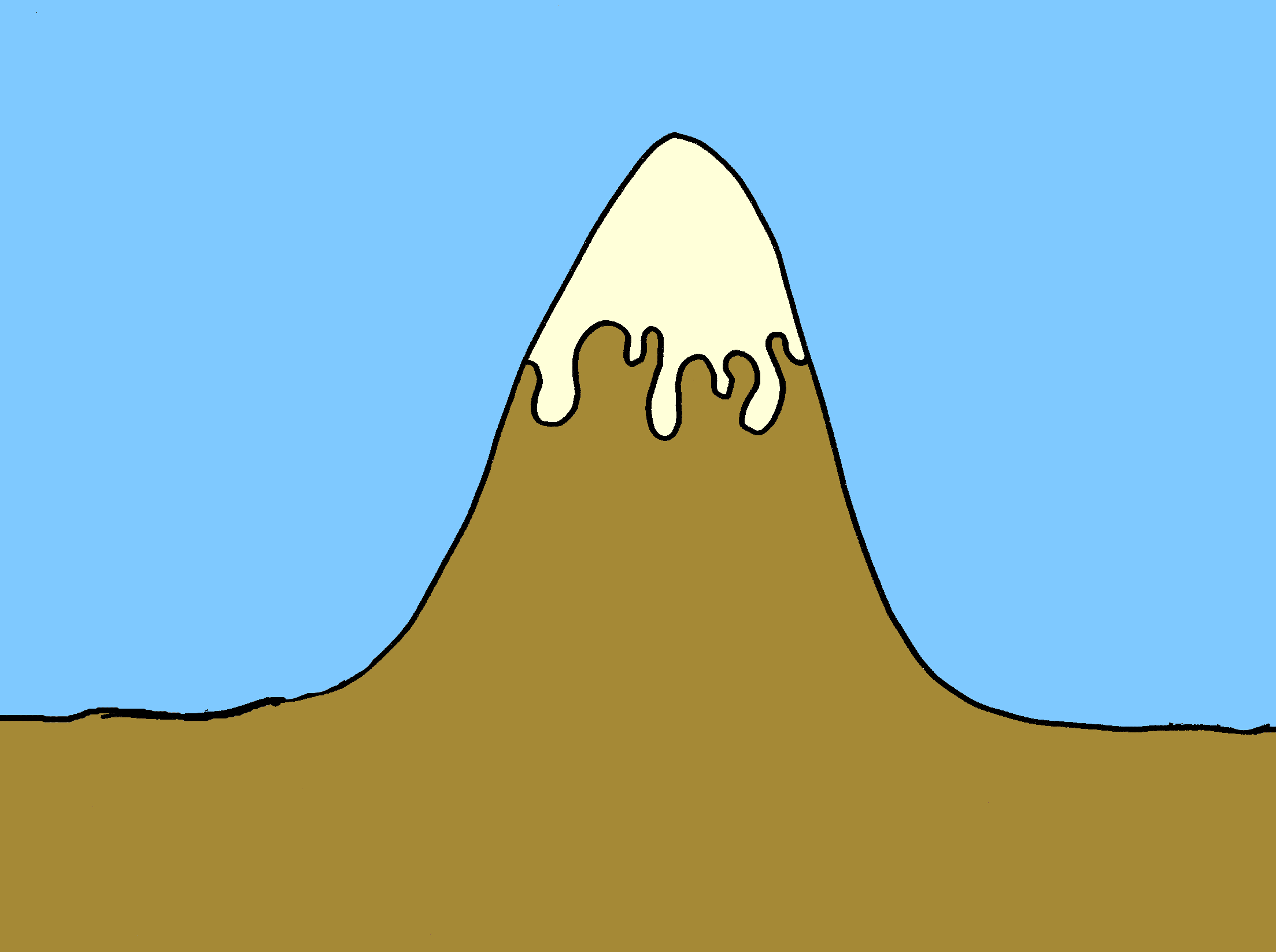 Problem!!
Build up
Fix problem
Introduction
Ending
The Story Mountain